Can the Negative Effects of ACEs be Ameliorated?
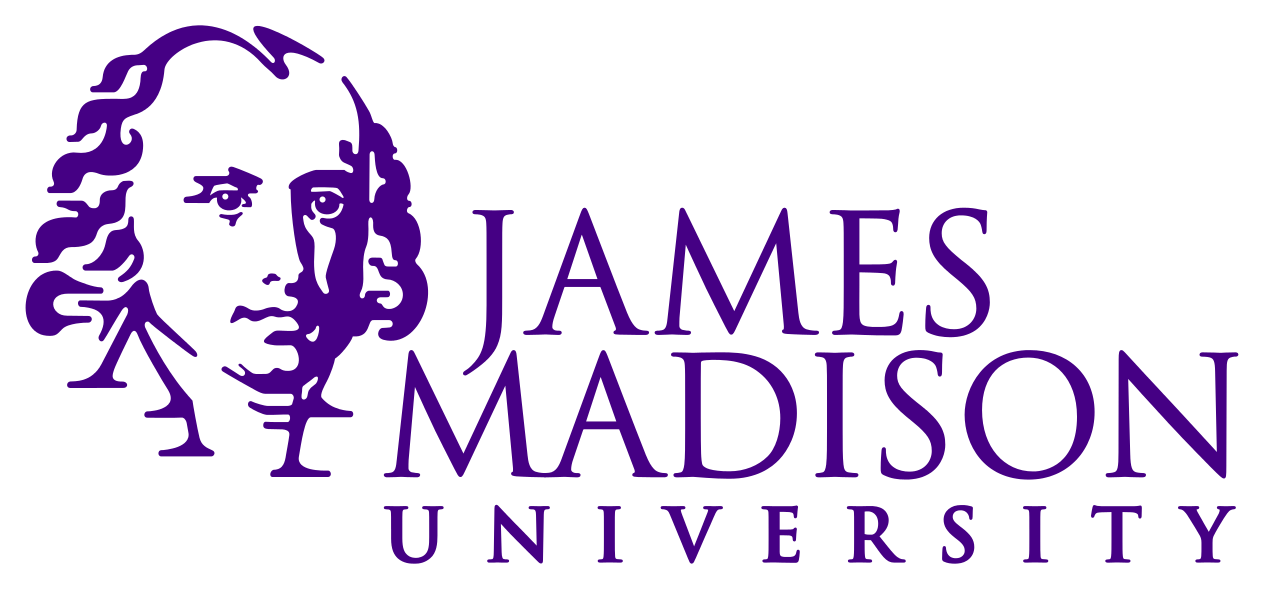 Hannah M. Dowdy & David E. Szwedo
James Madison University
Measures
ACEs (age 28) Using the Adverse Childhood Experience Questionnaire, the frequency of childhood trauma was measured from birth to age 18. 
Emotional Support, Positive Reinterpretation, and Religious Coping (age 21) The full 60 item COPE Inventory was administered to gather information in how youth cope with stressful situations. 
Hard Drug Use (age 23-25) To measure how much the participants smoked, used alcohol, marijuana, and hard drugs, and the problems caused by them, they were administered the Alcohol and Drug Questionnaire. 
Teen Positive AR , RP Positive AR (age 23-25) Behaviors promoting/exhibiting and inhibiting autonomy and relatedness in interactions between romantic partners was assessed using the Autonomy & Relatedness Observational Coding Scheme by the teen and by the romantic partner (RP).
Depression (age 25) The Self-Perception Profile for Adolescents was used to measure teen’s perception of social acceptance based on self-report.
Introduction
Adverse Childhood Experiences (ACEs) are associated with increased risk of depressive disorders decades after their happening. (Chapman et al., 2004).

ACEs also contribute to substance abuse. ACE score had a strong graded relationship to initiation of drug use from early adolescence into adulthood and to problems with drug use, drug addiction, and parental use, such that the higher the ACE score the stronger the intensity of drug effects. (Dube et al., 2003).

ACEs affect a child's attachment, affect, and behavioral control. Childhood trauma is associated with interpersonal difficulties, self-regulation and lack of sense of self (Cook et al., 2005).

Emotional support is also known to buffer negative effects such as family violence, whether experienced as a victim or witness. (Muller, Goebel-Fabbri, and Dinklage, 2000).

 A growth mindset is associated with less negative psychological symptoms, depression, PTSD symptoms, drug and alcohol abuse, and motivations for self-injury. (Woodard and Joseph, 2003).

Religion and spirituality was also found to buffer traumatic stress symptoms. (Lee and Waters, 2008) 

The purpose of this study is further examine how the negative effects of ACEs, such as increased depression and substance use, can be ameliorated through the coping strategies of emotional support, positive reinterpretation, and religion.
Figure 1
Figure 2
Figures 1. & 2. Youths with higher ACEs and higher use of emotional support had increased levels of autonomy and relatedness as well as increased levels of depression.
Results
Correlations between primary variables are presented in Table 1 below. 

Regressions examined ACEs as predictors of the outcome variables: depression levels, use of hard drugs, and level of autonomy and relatedness in the context of romantic relationships, controlling for gender and family household income.   

Regressions also examined the coping variables of emotional support, positive reinterpretation and growth, and religion as potential moderators of these associations.

Correlational analyses revealed positive associations between ACE score of the youth and depression level at ages 23-25. 

Interactions were found between the moderating variables and ACEs  predicting AR levels, depression, and hard drug use (see Figures 1-5).
Figure 3
Figure 4
Figures 3. & 4. Youths with higher ACEs and increased use of positive reframing showed an increase in the frequency of positive autonomy and relatedness
behaviors in their interactions.
Figure 5. Youth with higher ACEs and increased religious coping use less hard drugs than those who do not use religious coping.
Hypotheses
Increased ACEs in the lives of participants will predict greater substance use and depression levels in young adulthood.

Increased ACEs in the lives of participants will predict lower levels of positive autonomy and relatedness (AR) in young adulthood. 

Associations between ACEs and these outcomes will be moderated by the coping strategies of emotional support, positive reinterpretation, and religion. It is hypothesized that increased use of coping strategies will predict less substance use, lower levels of depression, and increased levels of positive autonomy and relatedness for young adults with high ACEs scores.
Figure 5
Discussion
Table 1. Univariate statistics and inter-correlations between primary constructs
Teens who have higher ACE scores and use the coping strategy of emotional support are more likely to have higher depression levels than those that do not use emotional support to cope. This is the opposite of what was predicted. However, the type of emotional support such as rumination and interpersonal dependency is known to contribute to depression. 

High autonomy and relatedness was found to be associated with the coping strategies of emotional support and positive reinterpretation in young adulthood despite high ACE scores. Youth who have strong emotional support systems and who have a growth mindset have more positive interactions with peers as well as are more motivated and have increased self-efficacy. 

Lastly, youth with high ACE scores that use religious coping use significantly less hard drugs. Increased spirituality or religious coping serve as protective factors against substance use and abuse in high risk populations.
Method
Participants

N = 184 

Gender                      Race/ethnicity                    Income
86 males                   107 Caucasian                    Median = $40,000 - $59,000
98 females                53 African American 	
                                  24 Mixed/Other
Note.  * p ≤ .05, ** p ≤ .01, *** p ≤  .001